IBM Systems
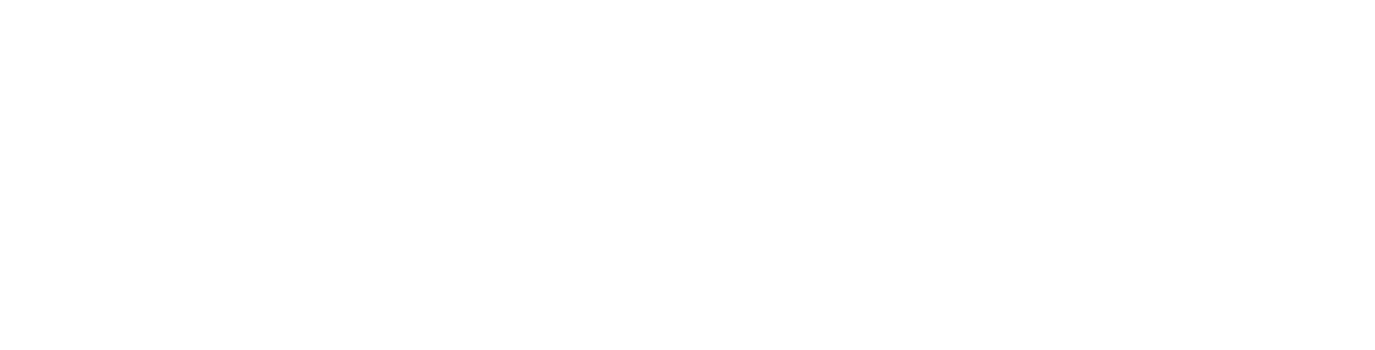 Computer Services
IBM servers and storage help NTT DATA Business Solutions Poland to offer more responsive customer service at lower cost.
As IT service providers jostle for market share, victory will come to the companies that outperform on cost-efficiency and service quality. 
By running SAP ERP powered by SAP HANA hosting services on IBM Power Systems and IBM FlashSystem, NTT DATA Business Solutions Poland can offer first-class SLAs at ultra-competitive prices, shaking off the competition.
Today, clients enjoy excellent service at attractive fees, with new SAP instances provisioned in hours rather than days. The IBM solutions also help NTT DATA Business Solutions Poland cut down on IT administration.
How can IT service providers deliver excellent service?
IBM Power Systems and IBM FlashSystem enable us to offer outstanding SAP solutions and our world-class SLAs at very commercially attractive fees.
Ireneusz Pelka, SAP Basis Senior Consultant and PowerVM Expert, NTT DATA Business Solutions Poland
Solution Components:
IBM® AIX®, IBM FlashSystem, IBM Geographically Dispersed Resiliency for Power Systems, IBM Global Financing, IBM Power Systems™ E950, IBM PowerVC Virtualization Center, IBM PowerVM®, IBM Spectrum® Virtualize, IBM Systems Lab Services, POWER9™, SAP® ERP powered by SAP HANA®, SAP S/4HANA®, SUSE Linux Enterprise Server for SAP Applications
Read the full story
[Speaker Notes: Client Name
NTT DATA Business Solutions Poland

Company Background
NTT DATA Business Solutions, formerly itelligence, is a leading international full-service provider focusing on SAP deployments, offering consulting, licensing, application management services, hosting services, and proprietary industry solutions. NTT DATA Business Solutions employs around 7,000 people in 25 countries.

NTT DATA Business Solutions Poland, formerly itelligence Poland, employs more than 200 people across five locations. The company has been awarded with a Customer Friendly Company certificate and a Quality International Award. In 2017, the company generated total sales of PLN 82.7 million (EUR 19.6 million).

Business challenge
NTT DATA Business Solutions Poland set out to offer superior SAP HANA hosting services. Could the company find the magic mix of enhanced operational excellence combined with greater cost-efficiency?

The benefit
NTT DATA Business Solutions Poland launched SAP ERP powered by SAP HANA hosting services on IBM Power Systems servers and IBM FlashSystem storage, using advanced virtualization to boost efficiency.

Pull Quote
“IBM Power Systems and IBM FlashSystem enable us to offer outstanding SAP solutions and our world-class SLAs at very commercially attractive fees.”
—Ireneusz Pelka, SAP Basis Senior Consultant and PowerVM Expert, NTT DATA Business Solutions Poland

Solution components
IBM® AIX®
IBM FlashSystem
IBM Geographically Dispersed Resiliency for Power Systems
IBM Global Financing
IBM Power Systems™ E950
IBM PowerVC Virtualization Center
IBM PowerVM®
IBM Spectrum® Virtualize
IBM Systems Lab Services
POWER9™
SAP® ERP powered by SAP HANA®
SAP S/4HANA®
SUSE Linux Enterprise Server for SAP Applications

Case study Link
https://www.ibm.com/case-studies/ntt-data-business-solutions-poland-sap-hana-power]